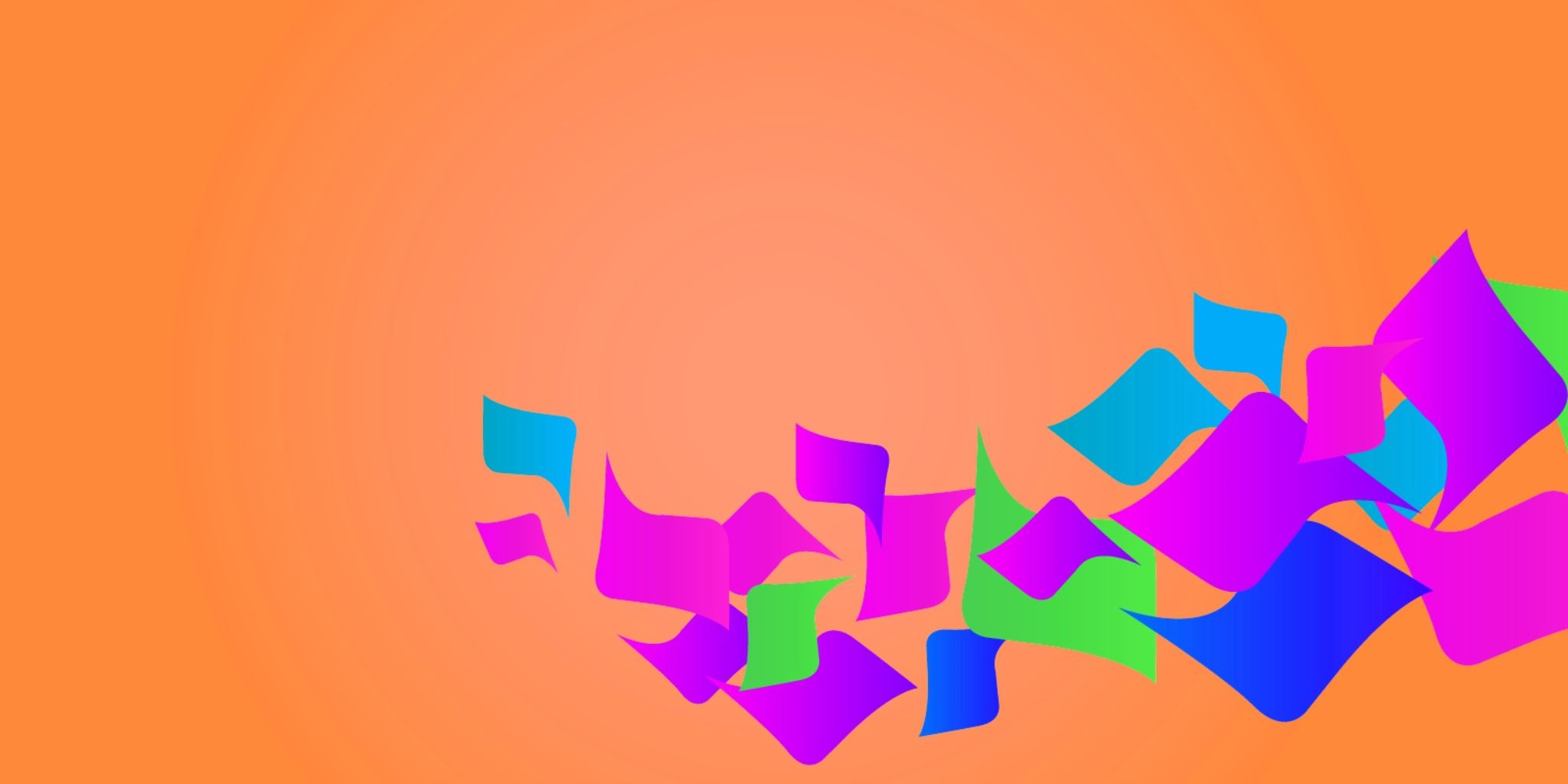 Welcome to a New Year
Blended Learning for the 2021-2022 school year
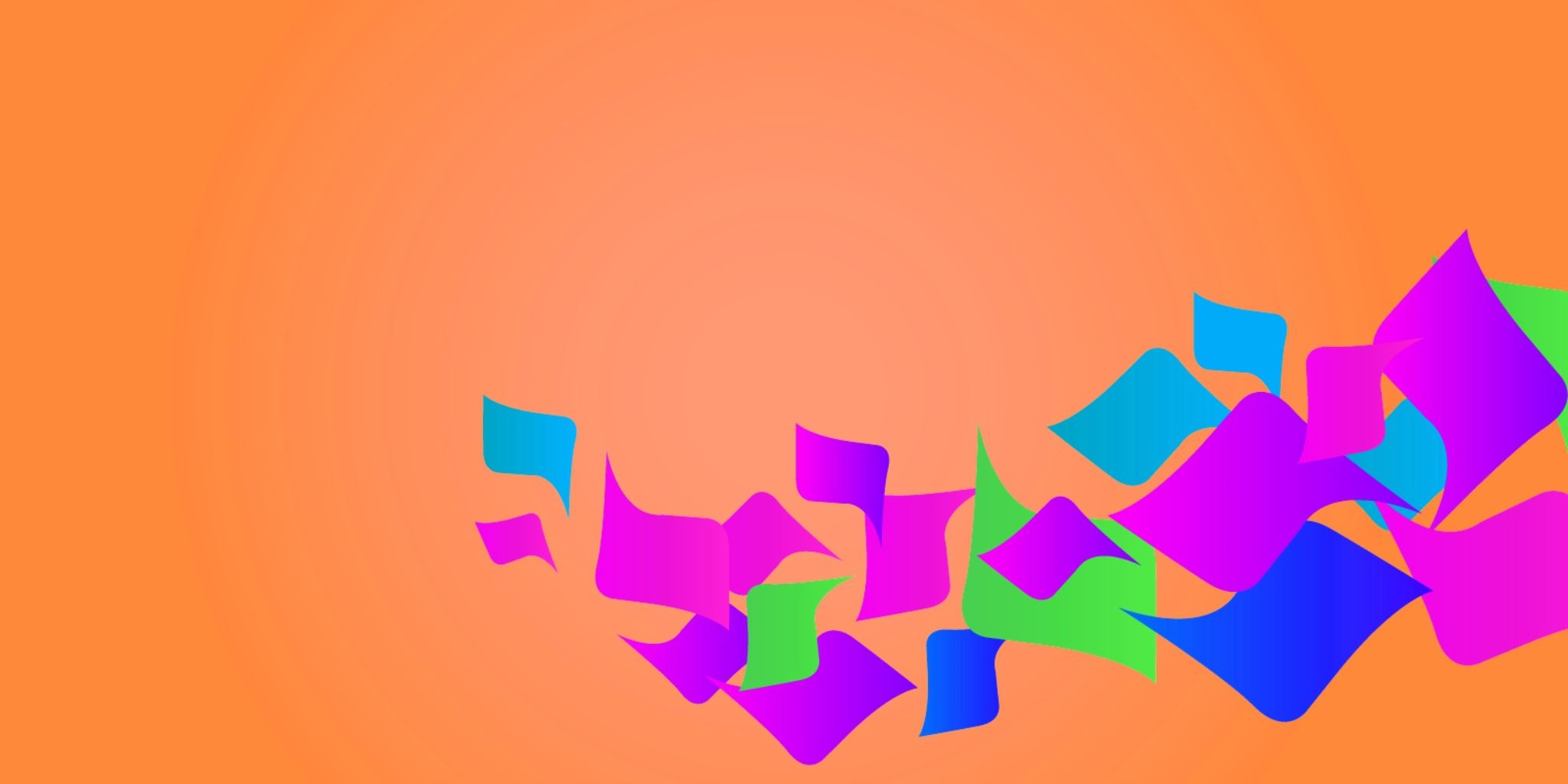 Clever
Schoology Elementary Experience
Ways to Blend your classroom
Topics today:
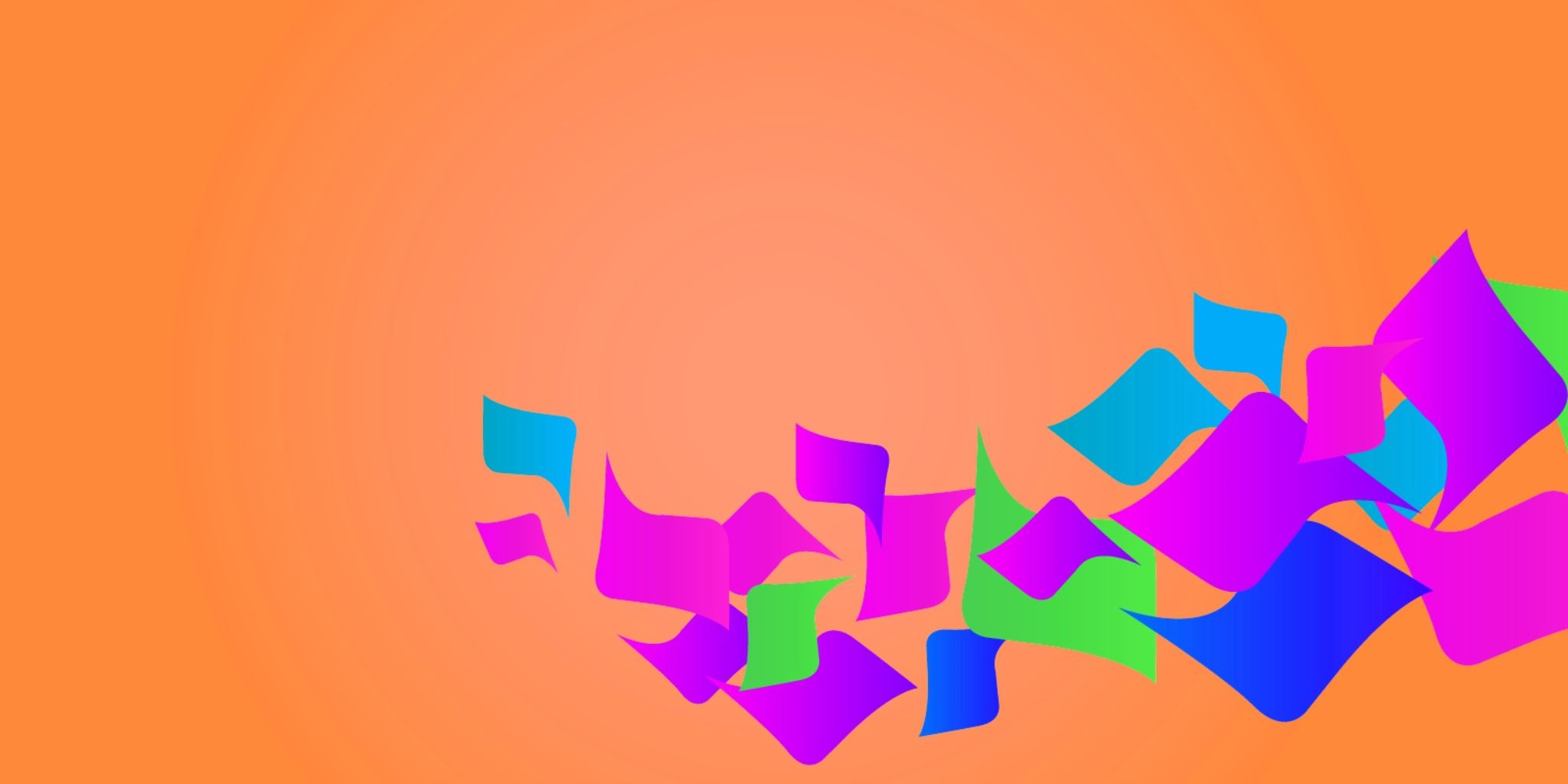 Clever
All students will use Clever as a kind of home screen to access Schoology, I-Ready, Studies Weekly, and any other app that you use in the classroom.
No need to remember and input user-name and passwords!
Clever help center: https://support.clever.com/hc/s/?language=en_US
Clever Quick Start guide:  https://clever.academy/quick-start-teachers
Introducing Clever!
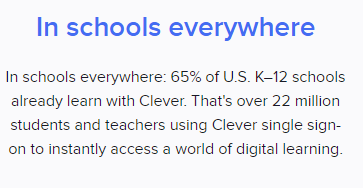 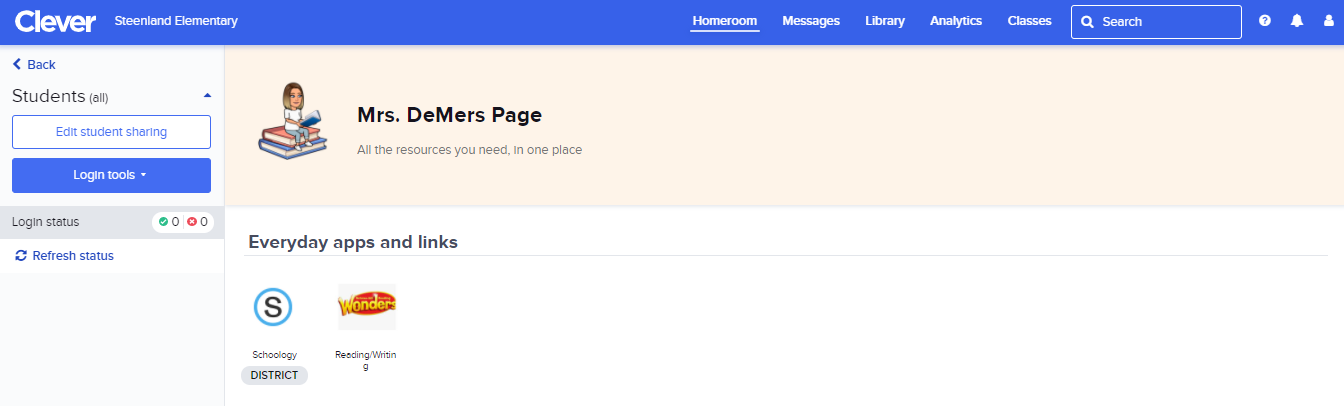 Teacher page-no need to remember login info!- message students and families-add apps and links-log entire class in or out of an app-Use analytics to track student activity-
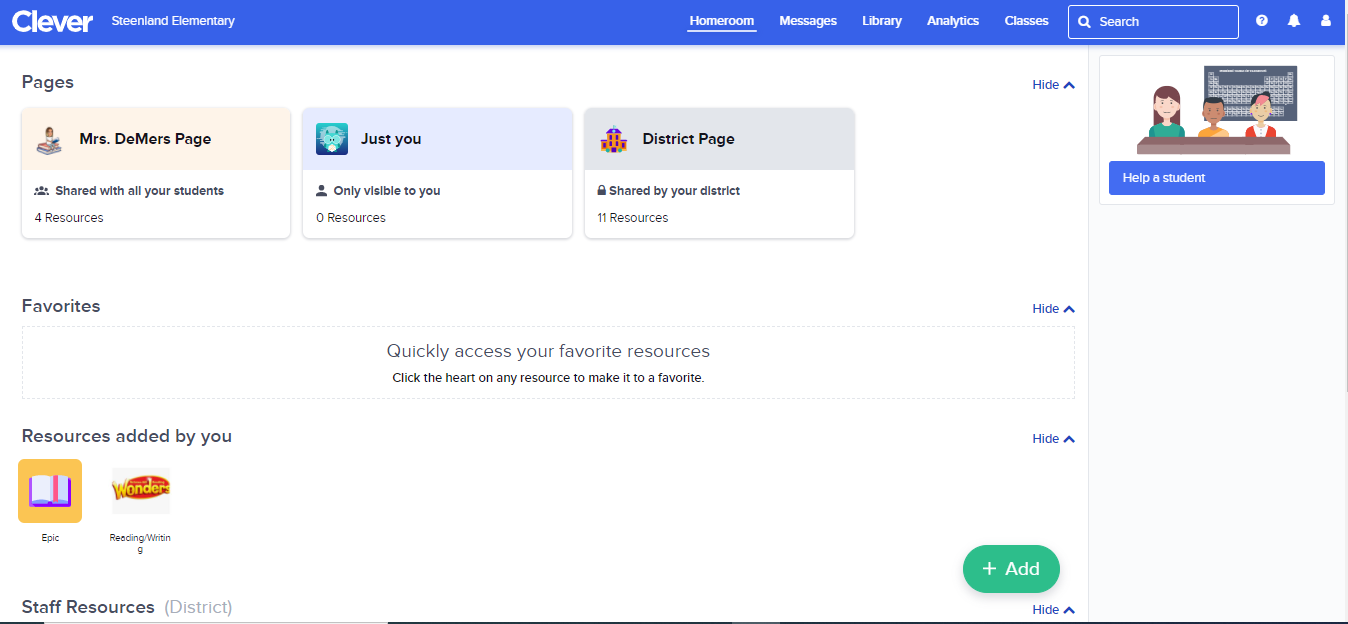 What do the students see?
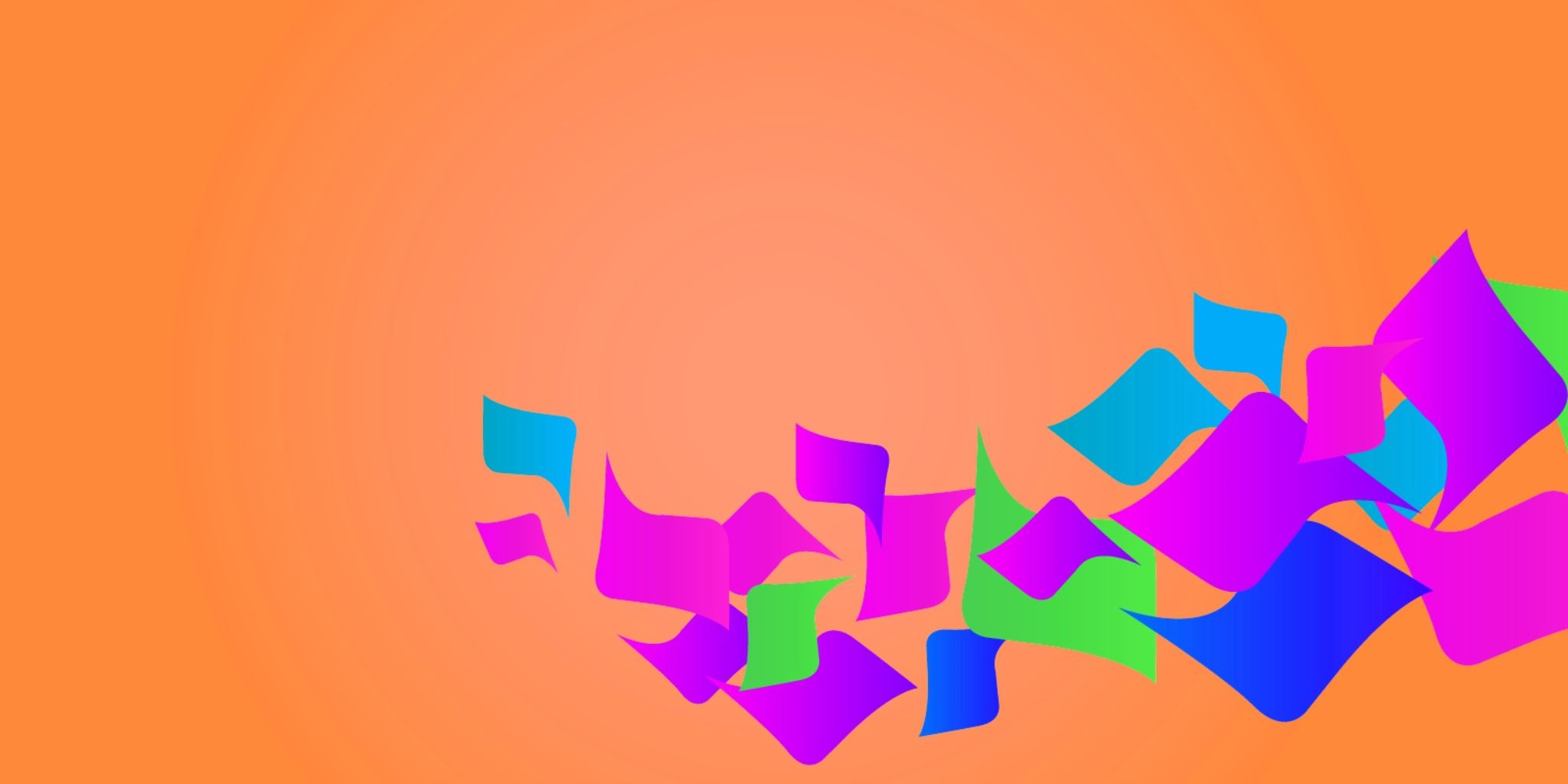 Schoology Elementary Experience
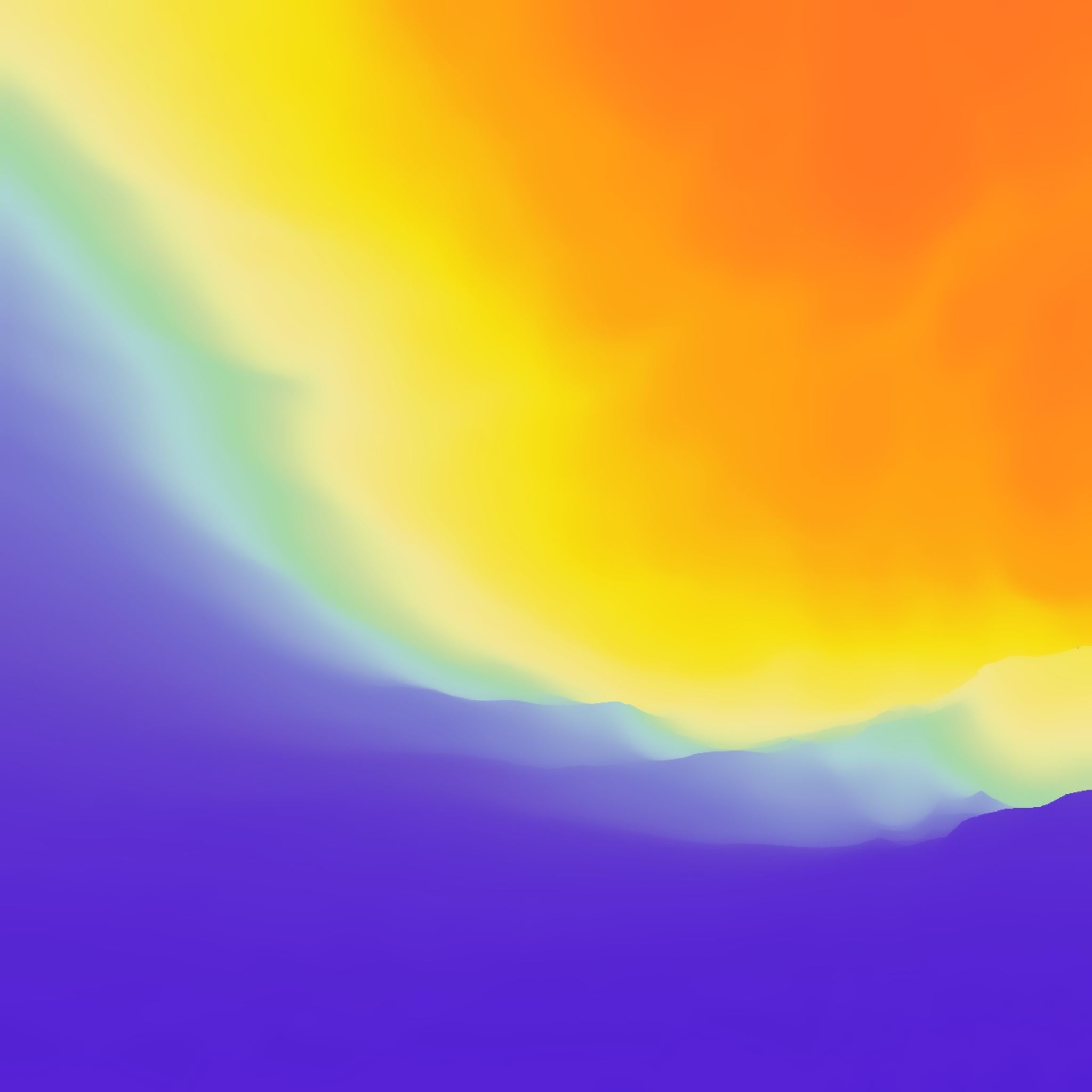 New in Schoology!!!
What is the Elementary experience exactly?
The Elementary experience offers a simplified version of the course that is focused on engaging students in a more visual and efficient manner. Once students navigate to the course, folders and materials are displayed as single cards on the page. Instead of the traditional course menu navigation on the left and Upcoming items on the right, students are presented with the most important content all at once. Course materials have also been simplified to a full-page view.
Teachers can customize the look of their course by adding featured images for each material type and folder to further enhance their course and help increase engagement and stimulation.
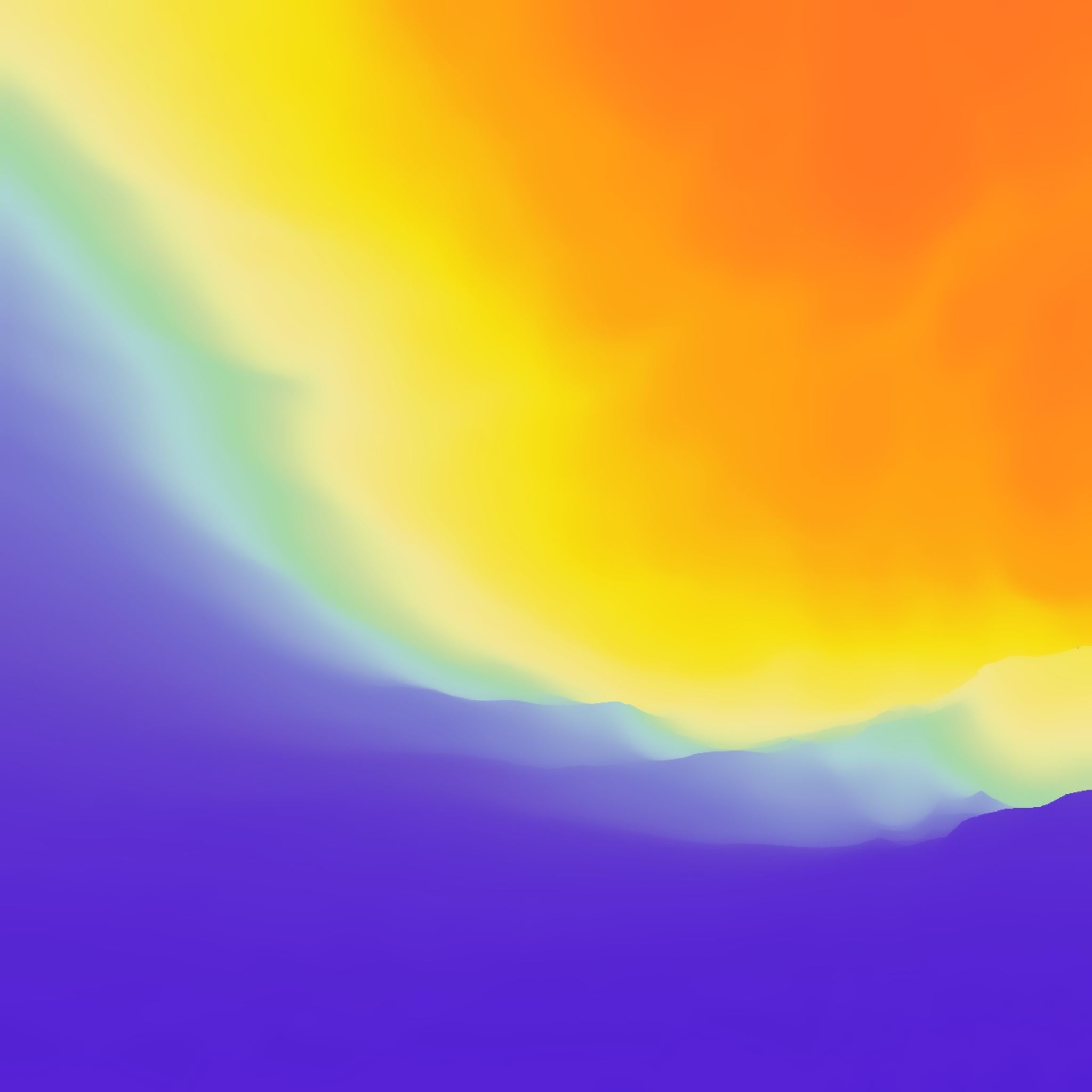 New in
Schoology!!!
Course view in the Elementary experience. Folders and materials are displayed as cards for a more simplified view. Each item has a Featured Image displayed to the left.
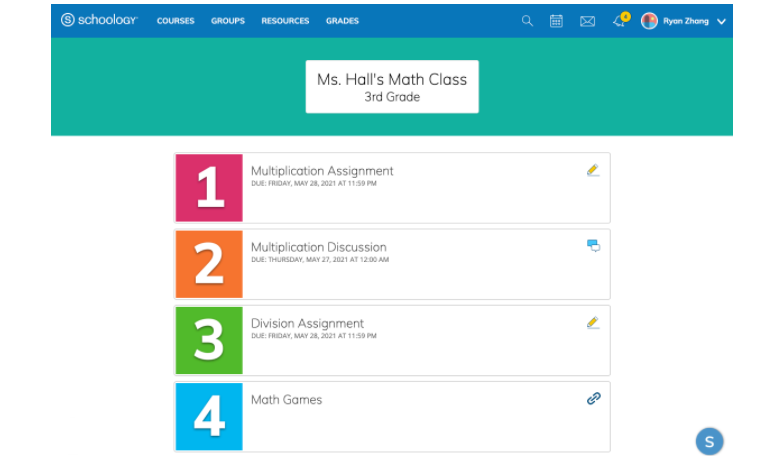 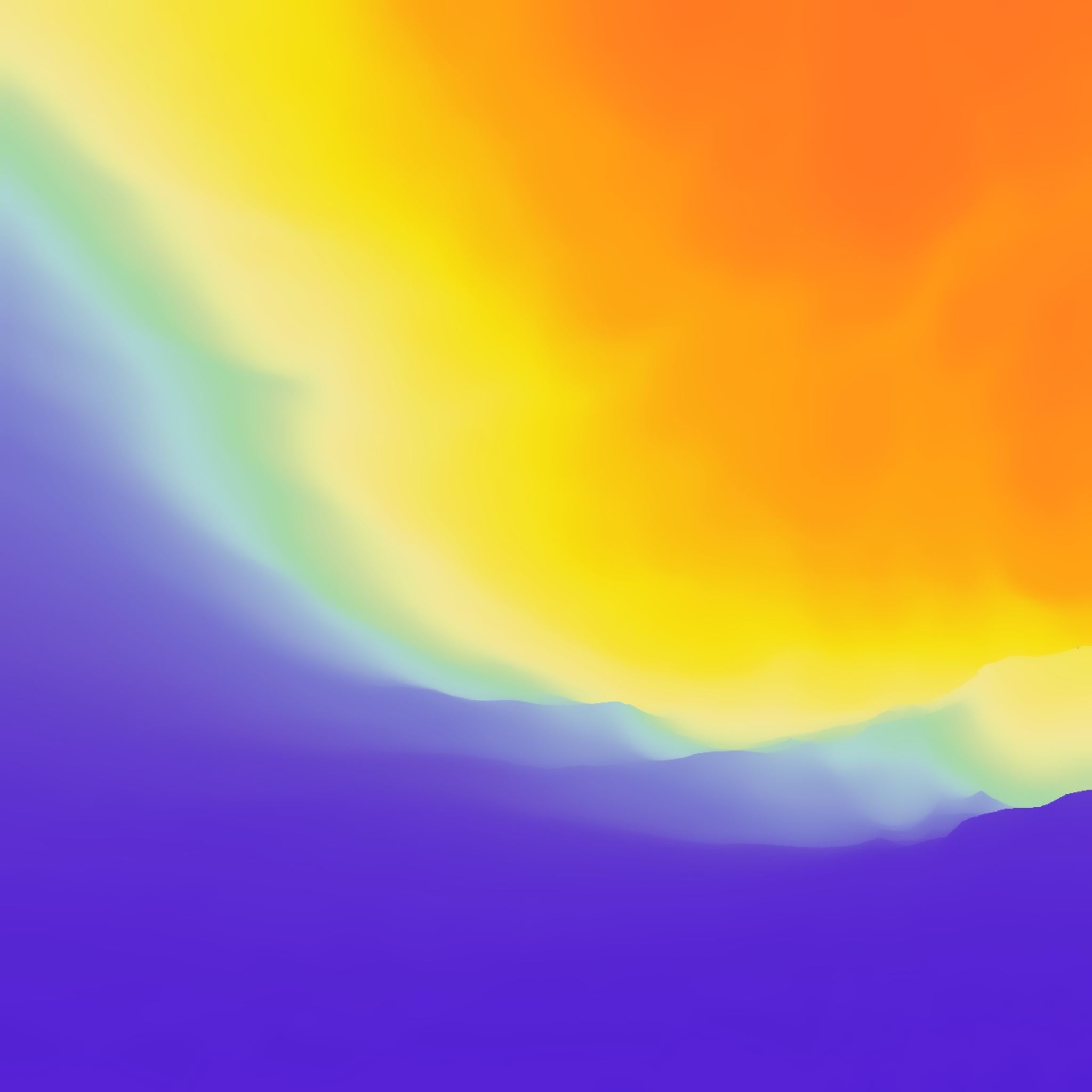 New in
Schoology!!!
Assignment view in the Elementary experience. Materials are displayed in a simplified full-page view.
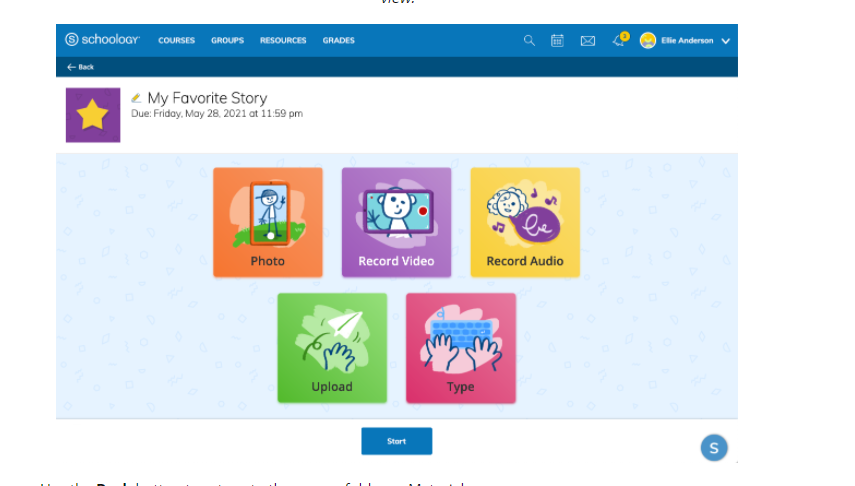 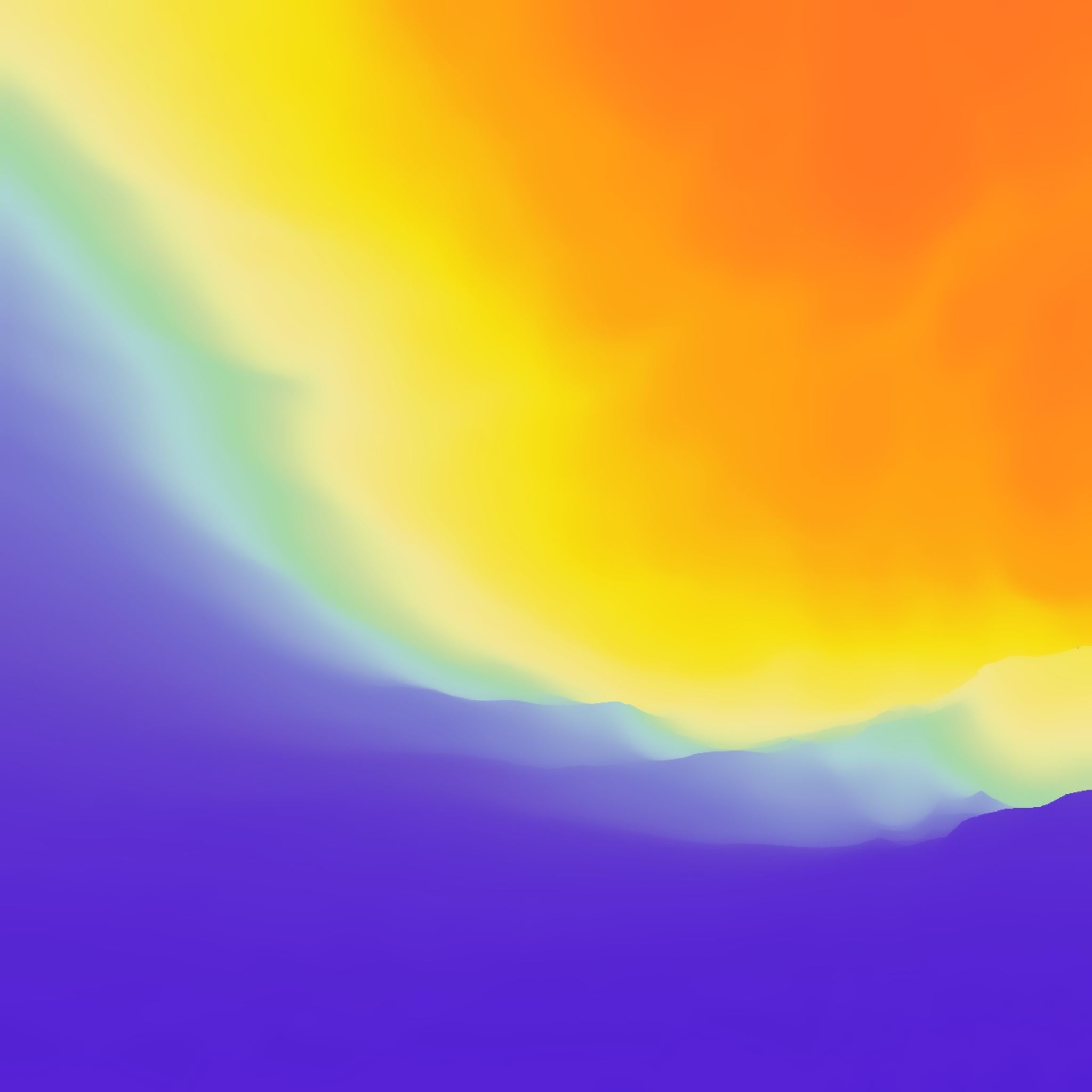 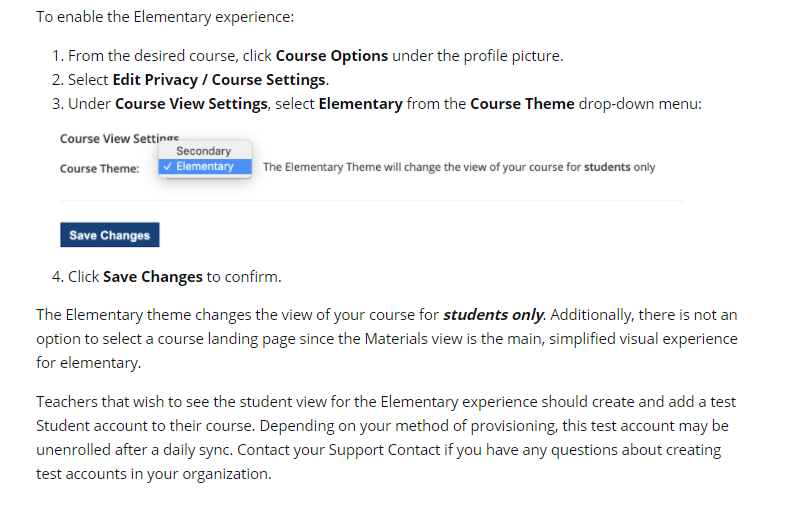 New in
Schoology!!!
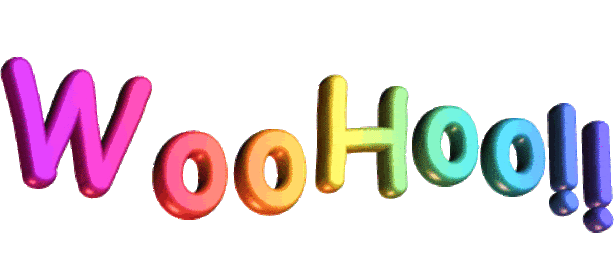 For more information and a tour of the Elementary Experience check out this video at the 9:27 mark.
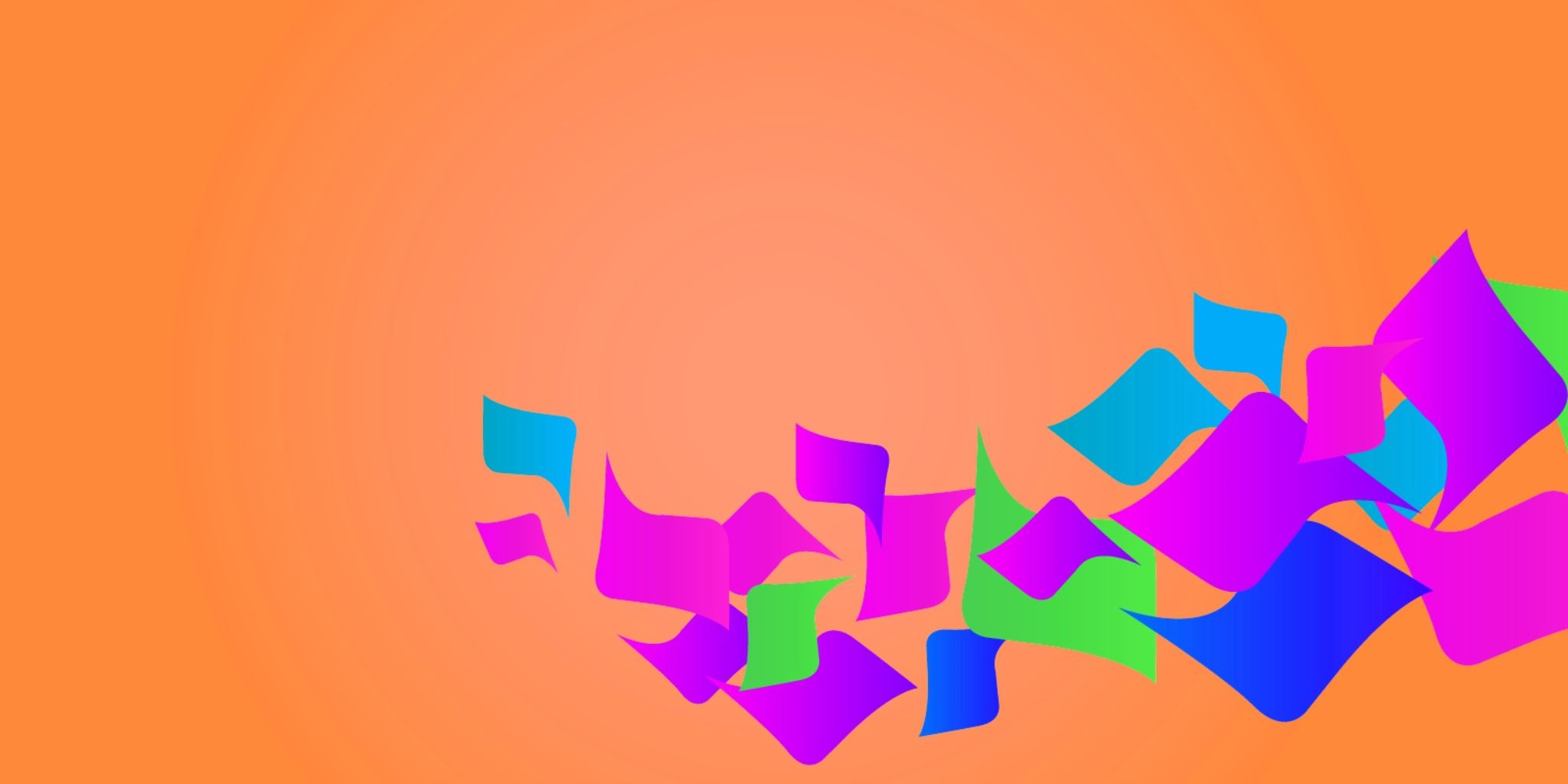 Blended Learning
*How can I use what I  and the students learned about technology and blend it into my traditional classroom?
*How can I continue to use the technology that we have available  in a  face-to-face setting?
BLENDED Learning Tips
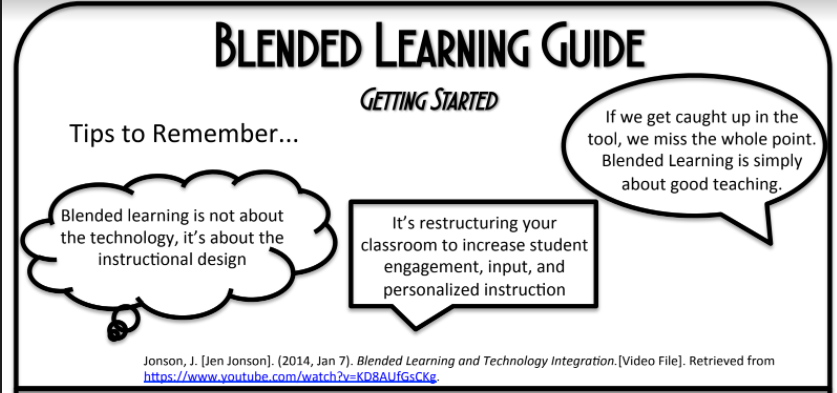 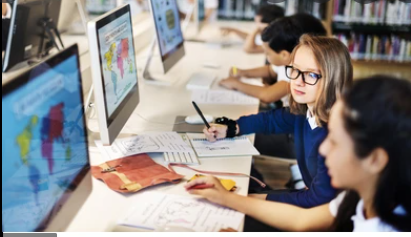 1.  Schedule time to blend technology while teaching face to face.
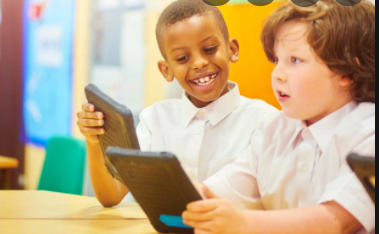 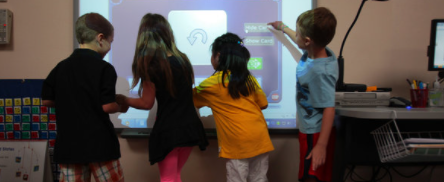 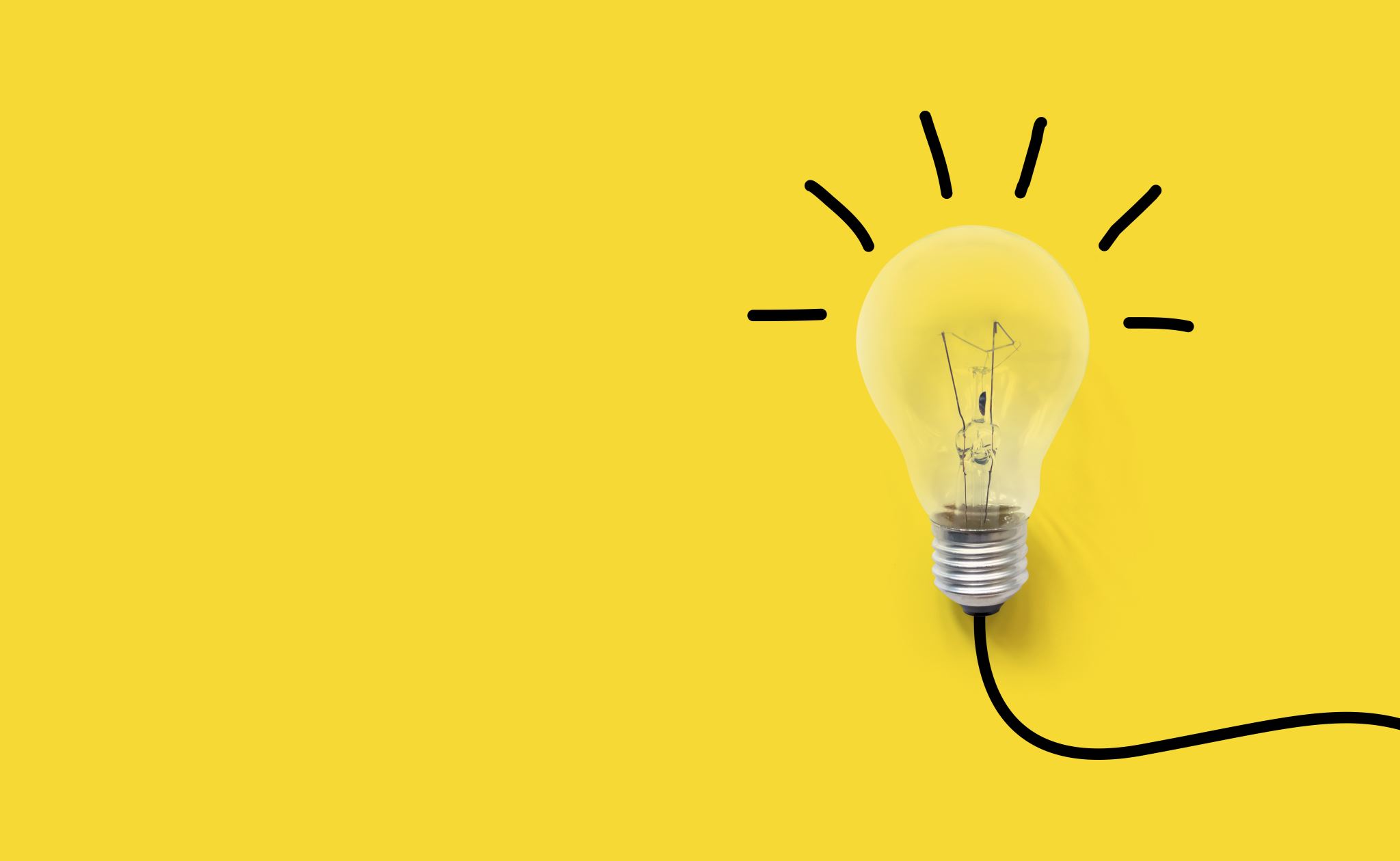 How did you use the new technology in your classroom last year?
How do you plan to use the technology this year?
Any great ideas?

Share them in the chat!
Share your ideas!
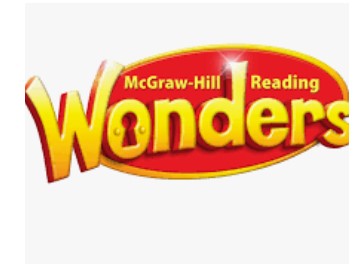 2.  Utilize the online components of Reading Mastery, Everyday Math, and, TCI and Wonders.
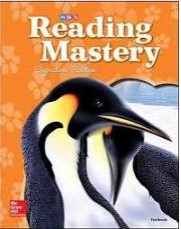 Online activities and games
Editable online worksheets
Summative tests
Absent students can access work at home
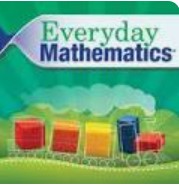 3. Use interactives to blend
Why Interactives?
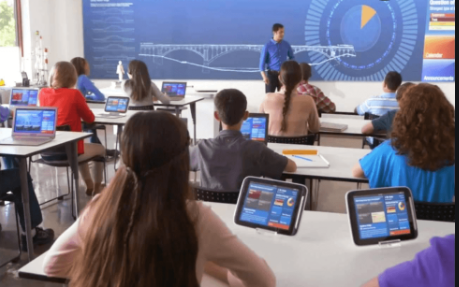 Discovery Education : A noteworthy interactive that we all have access to in the Waffle on Schoology!
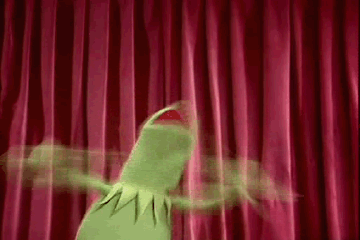 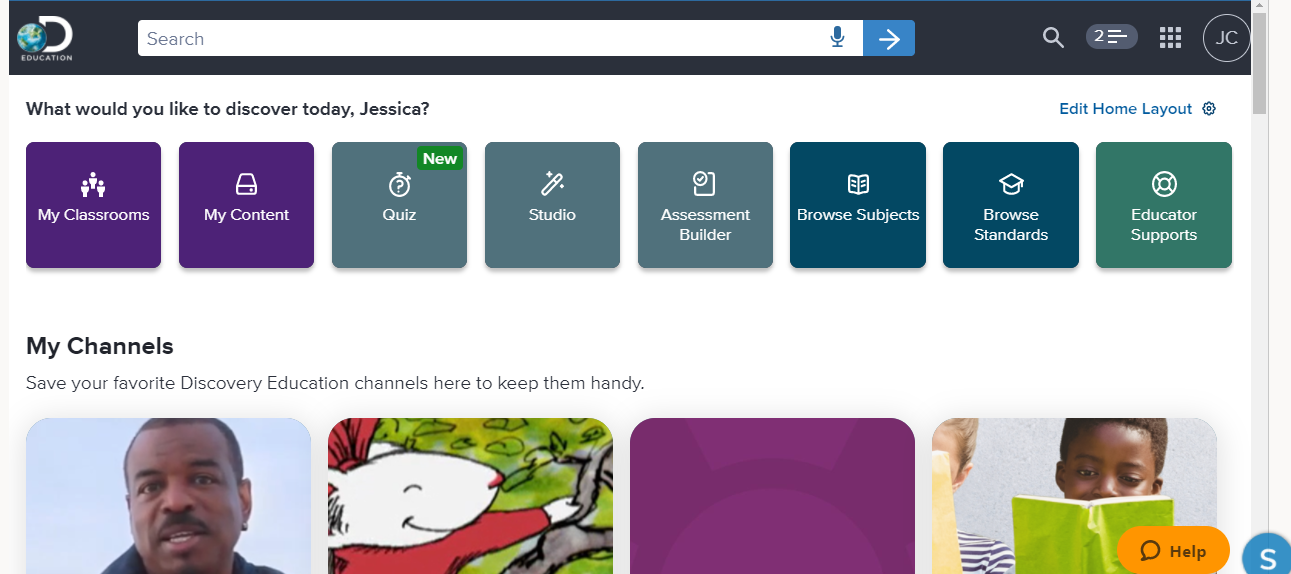 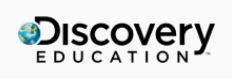 Keep using your interactives or try out some new ones!
Here a few popular interactives to check out this year!  

Quizizz
Kahoot
SeeSaw
Classflow
Discovery
Epic
Padlet
EdPuzzle
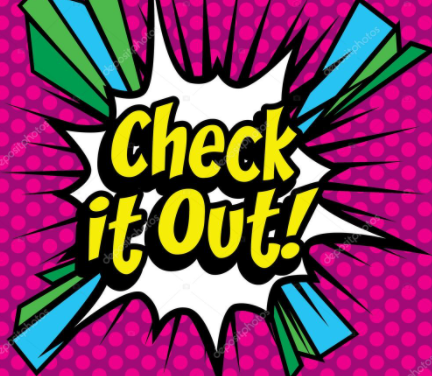 Spelling City
Cool Math
ABCya
Quizlet
StarFalll
Khan Academy
Want to learn more about interactives/interactive learning?
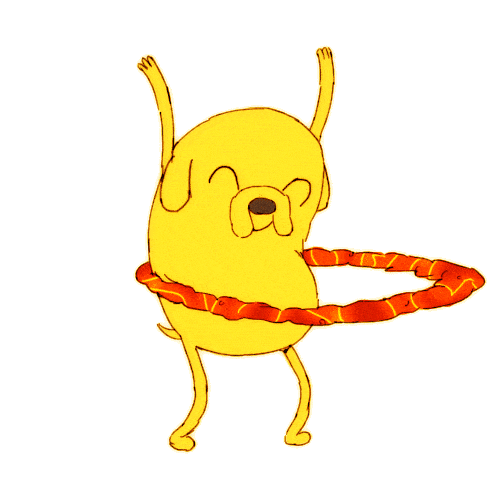 Check out 21 Things for Teachers: Thing 12, Interactive Learning 
https://21things4educators.net/12_Interactive_Learning/define.html

More links to interactive learning resources/sites:
https://21things4educators.net/12_Interactive_Learning/additional_resources.html
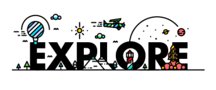 Time to Explore!
Take  a few minutes to explore a few interactives that you can use while blending your classroom this year! 
Grades 3 and up: Make sure you check out the recording of the other presentation to learn about GoGuardian
Log into Clever:
     1. Navigate to the following URL: clever.com/in/roseville
     2. Click "Log in with Office 365".
     3. Enter your district email address and password if you are not already logged into Office 365.
     4. Click Sign In
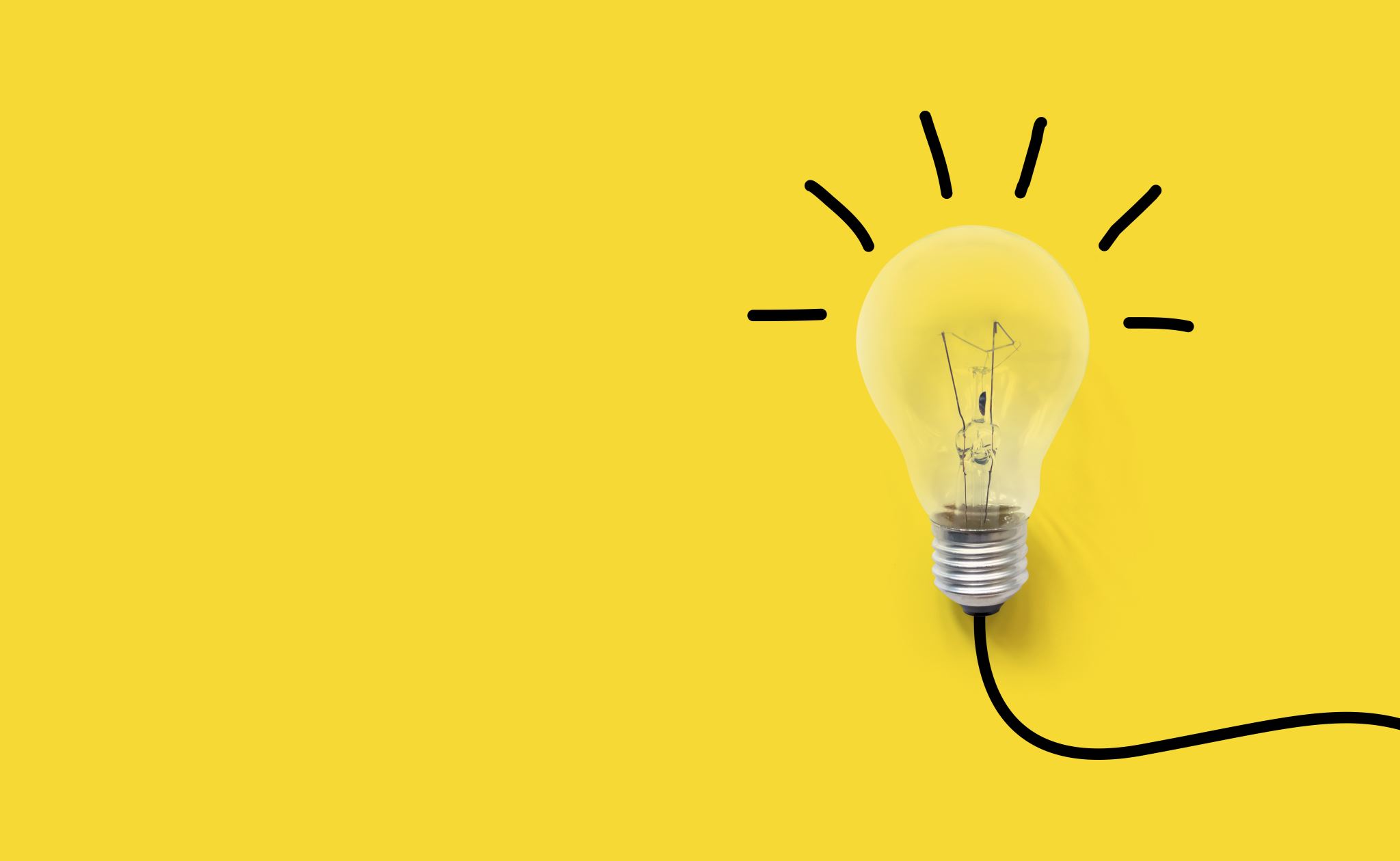 What did you find that you might use?
What interactives might you use this year?
HOW will you implement them in your classroom?

Share them in the chat!
Share your ideas!
Keep on Blending and have a great school year!
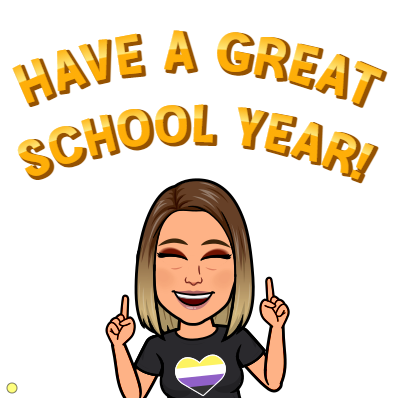 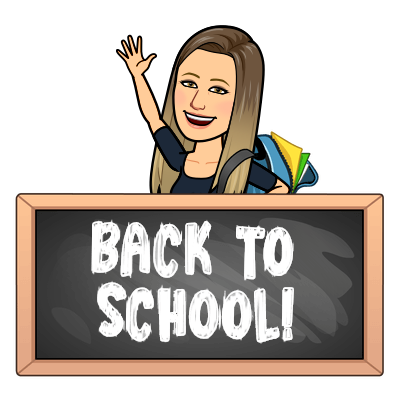 This Photo by Unknown Author is licensed under CC BY-SA-NC